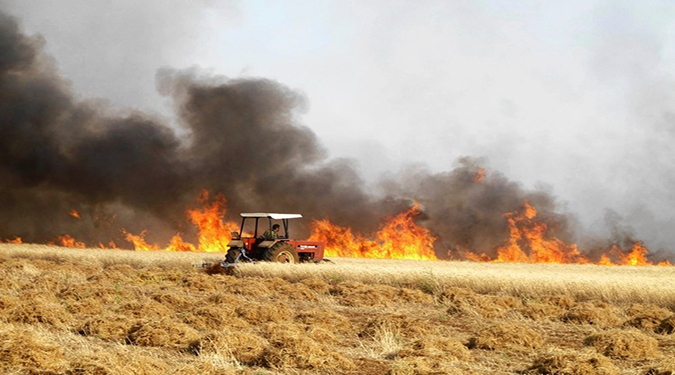 وزارة الفلاحة
وكالة الإرشاد والتكوين الفلاحي
وزارة الداخلية
الديوان الوطني للحماية المدنية
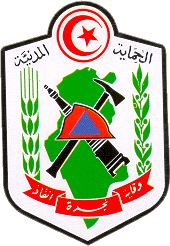 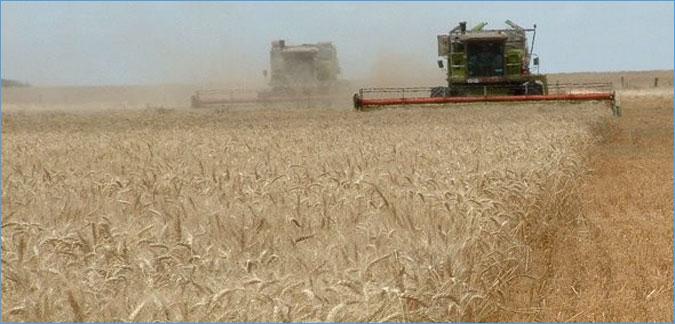 تأمين موسم الحصاد
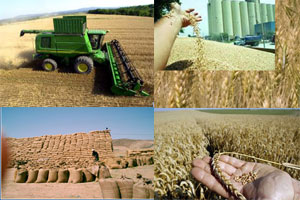 تجهيز آلات الحصاد والجرارات بقوارير إطفاء
حراثة جوانب المزارعة وجوانب أكوام التبن
عدم إشعال النار والتدخين
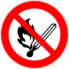 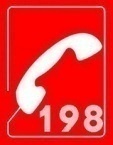 … واعلم الحماية المدنية عند الخطر